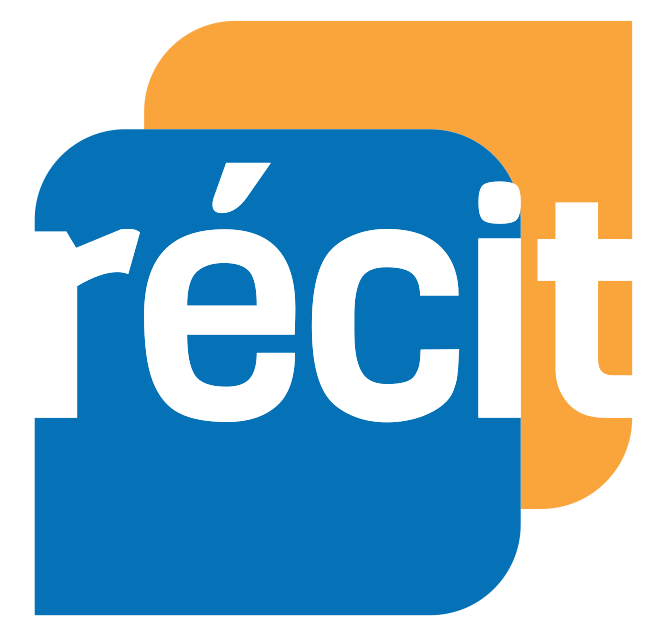 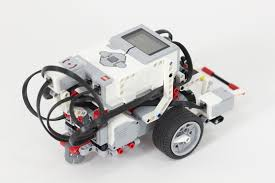 Robotique - CSSPO
bit.ly/mst10nov2021
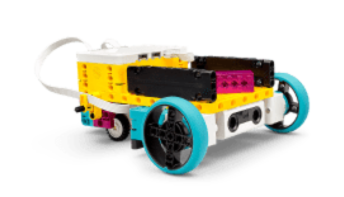 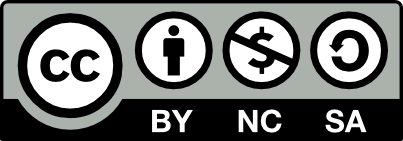 Cette présentation est réalisée en collaboration avec le RÉCIT MST est mise à disposition, sauf exception, selon les termes de la Licence CC.
[Speaker Notes: Lien de la présentation : https://bit.ly/mst10nov2021]
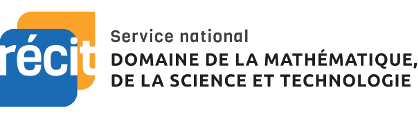 Bonjour!
Sonya Fiset
sonya.fiset@recitmst.qc.ca
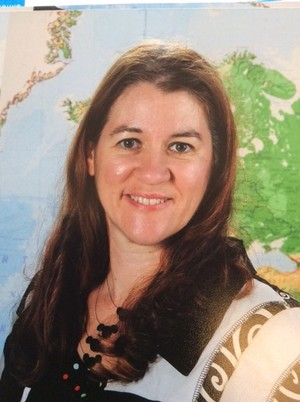 Pour plus de détails : recitmst.qc.ca
2
Plan
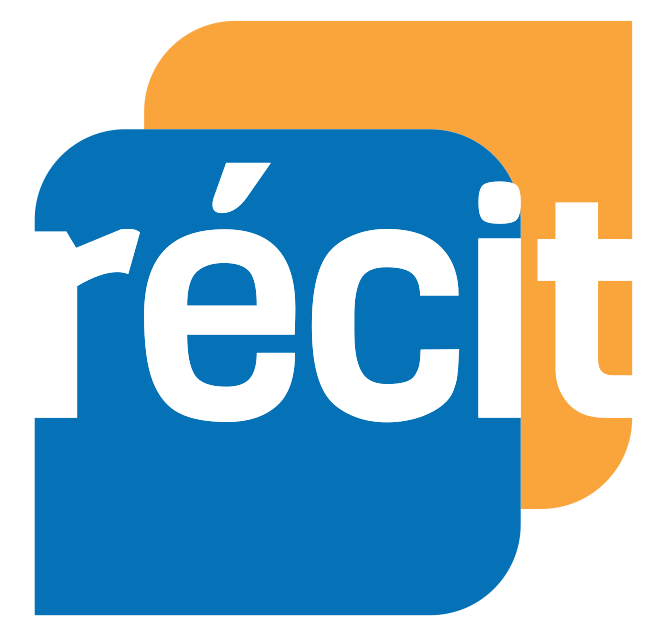 -Intention de la formation
-Identification de vos besoins
-Cadre de référence de la compétence numérique
-Ressources
-Expérimentation
-Défis mathématiques
-Tâches complexes ou SAE
-Découvertes à partager
3
Usage pédagogique de la programmation…
PAN: Plan d’action numérique du MEES 
(Orientation 1, mesure 02, pages 27-28)
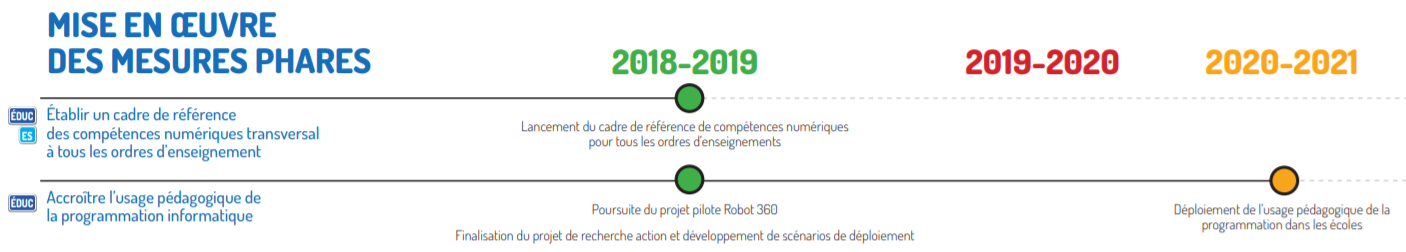 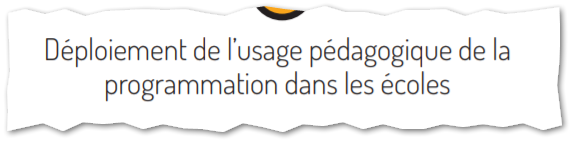 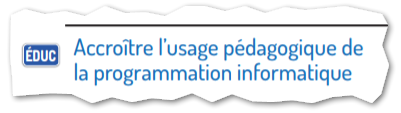 Extrait du tableau synoptique du  PAN, p.2
[Speaker Notes: http://www.education.gouv.qc.ca/dossiers-thematiques/plan-daction-numerique/plan-daction-numerique/]
Usage pédagogique de la programmation…
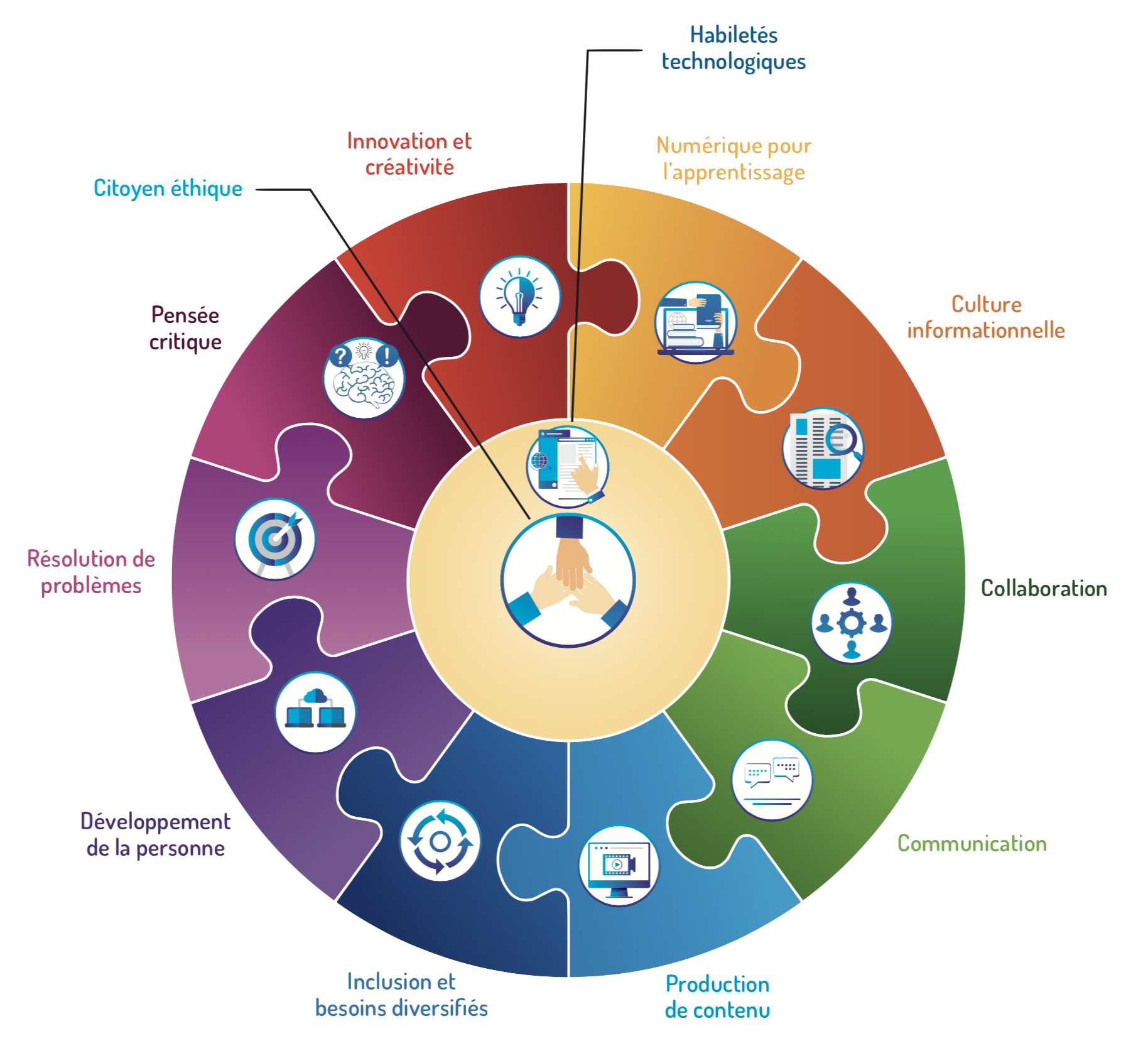 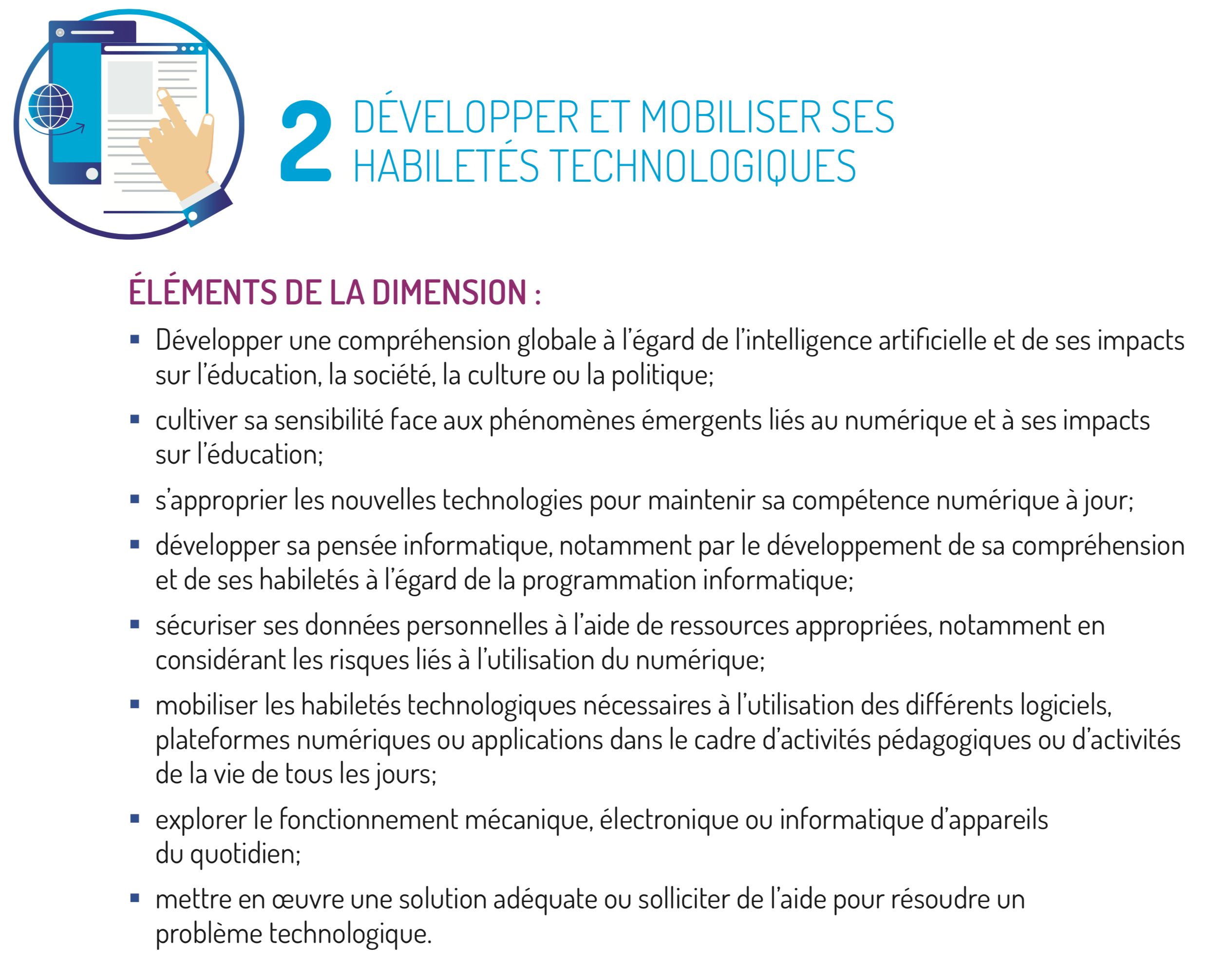 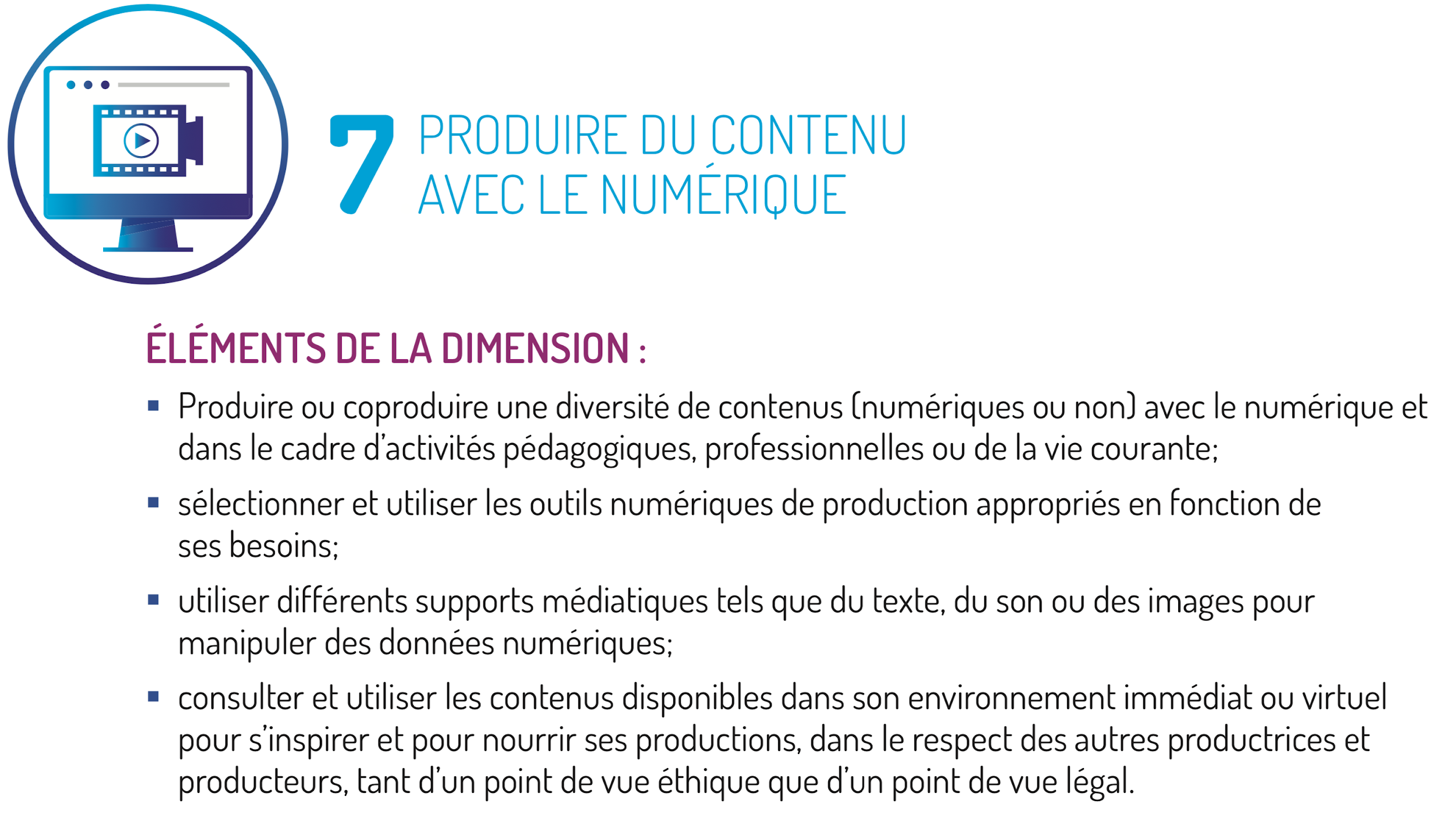 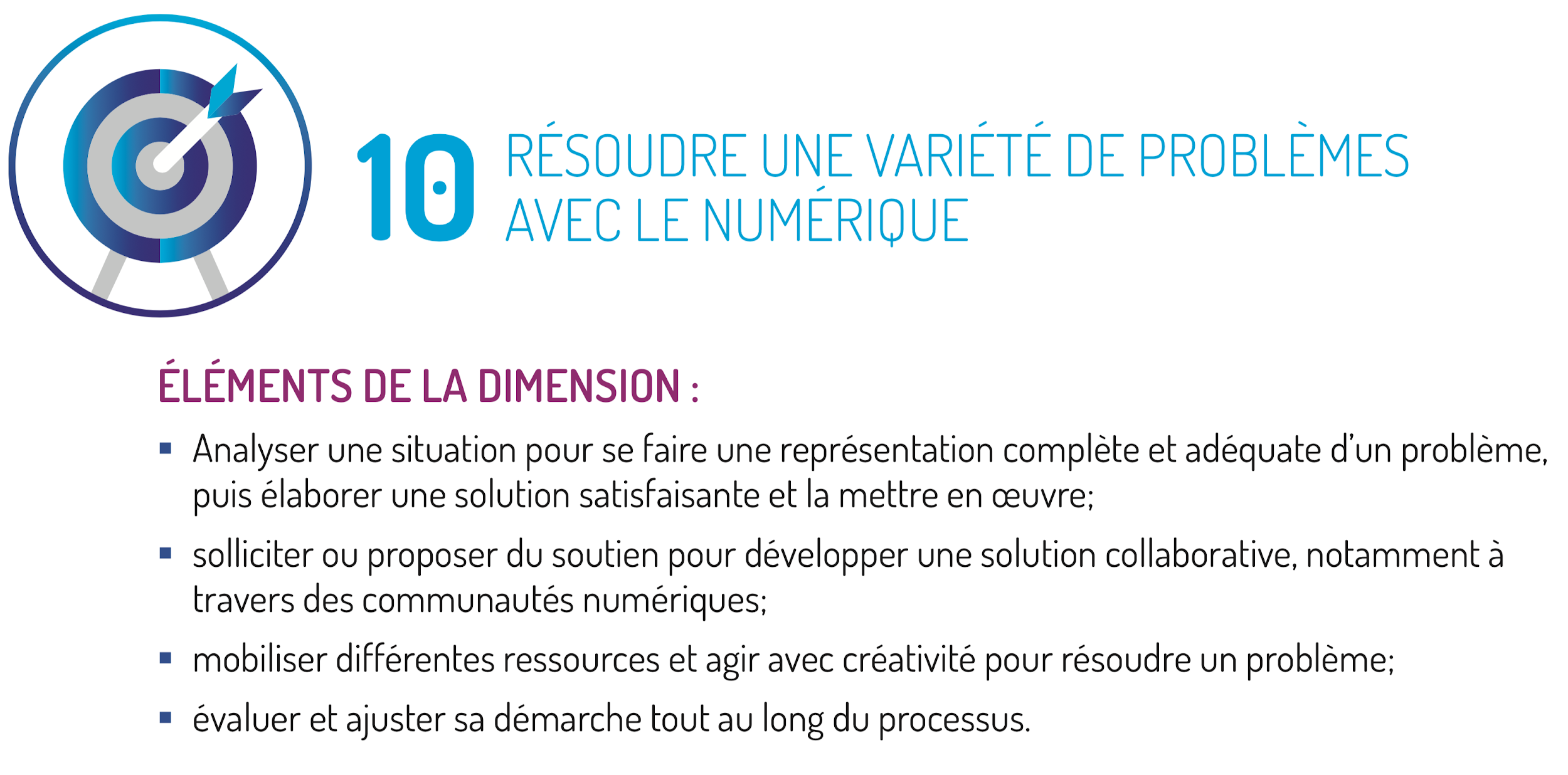 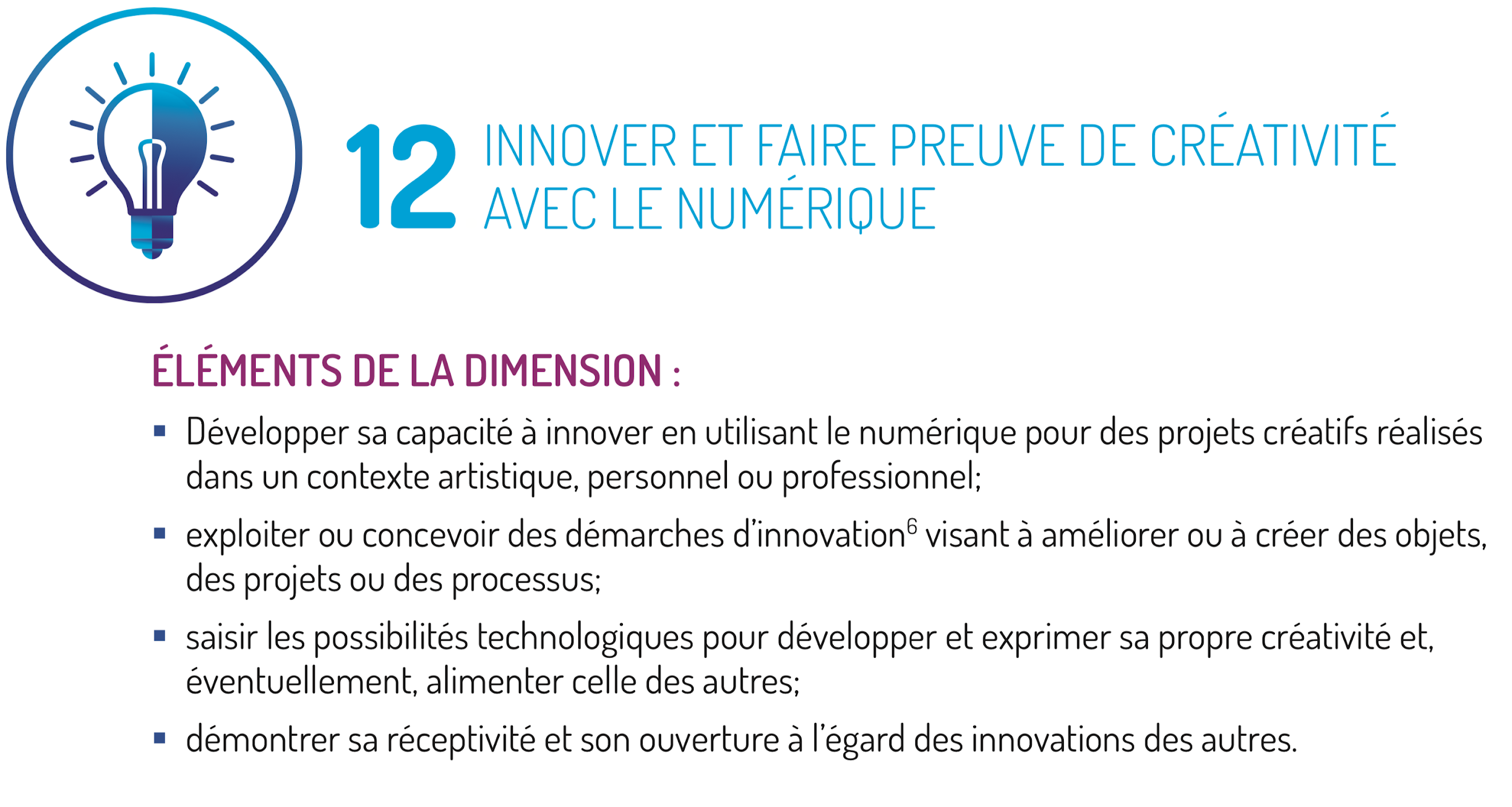 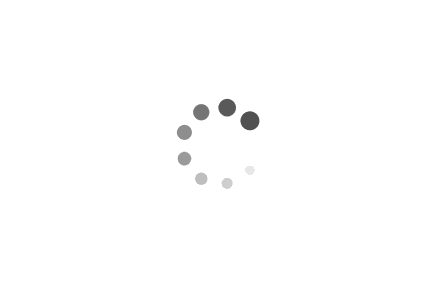 Cadre de référence de la compétence numérique
[Speaker Notes: http://www.education.gouv.qc.ca/dossiers-thematiques/plan-daction-numerique/cadre-de-reference-de-la-competence-numerique/]
Usage pédagogique de la programmation…
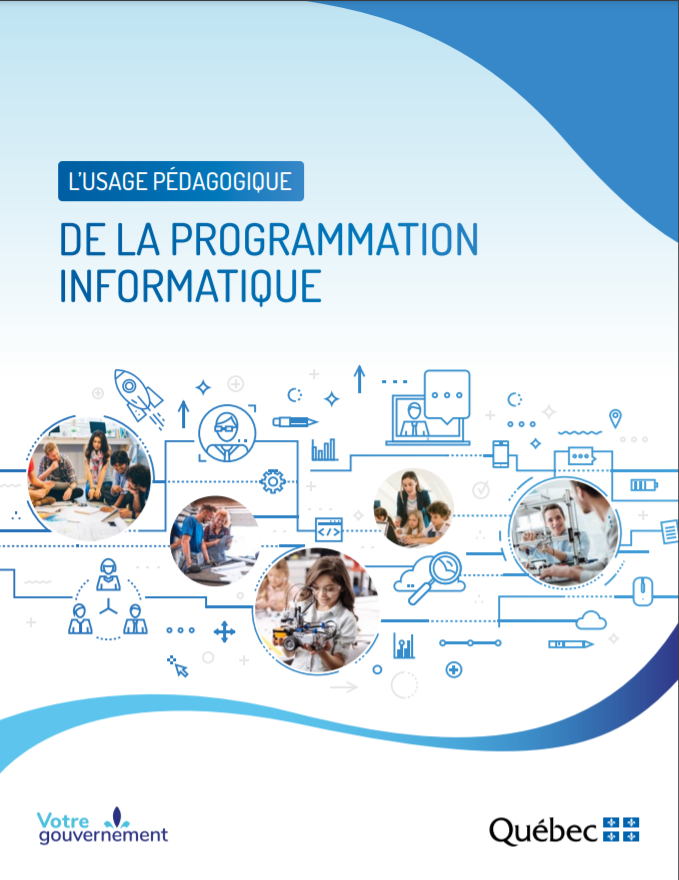 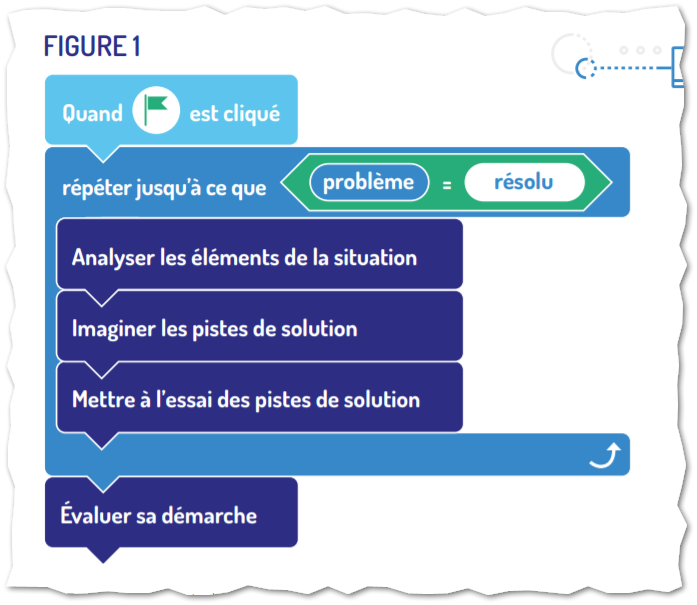 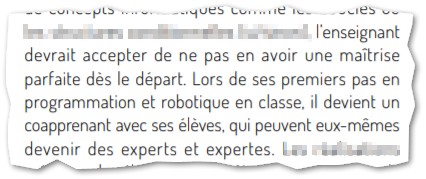 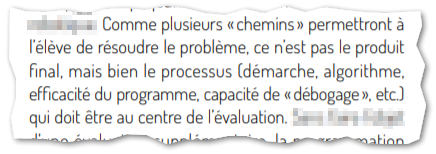 Plan d’action numérique/Programmation informatique
[Speaker Notes: Source:
http://www.education.gouv.qc.ca/fileadmin/site_web/documents/ministere/Usage-pedagogique-programmation-informatique.pdf
http://www.education.gouv.qc.ca/dossiers-thematiques/plan-daction-numerique/programmation-informatique/]
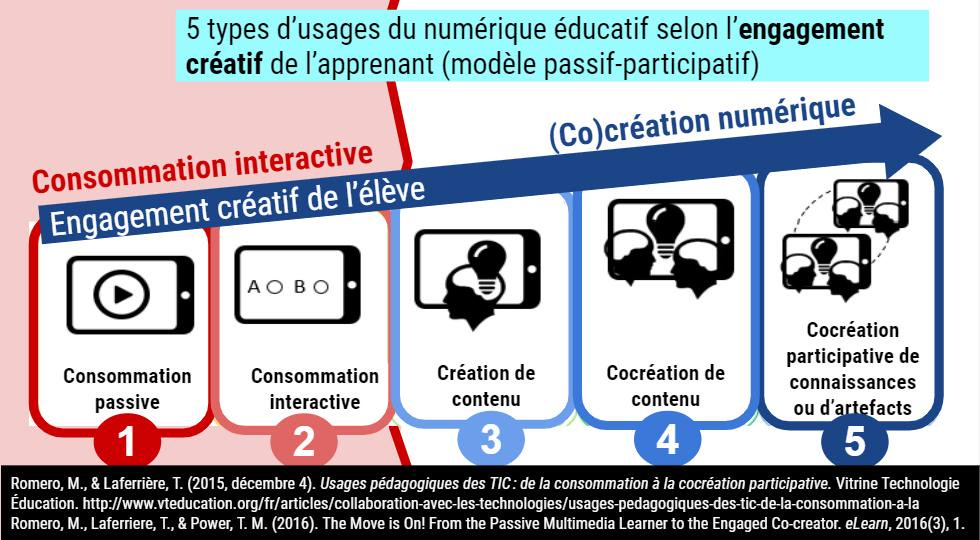 7
« Ce que nous devons apprendre à faire, nous l'apprenons en le faisant. »
- Aristote
l‘Ethique à Nicomaque
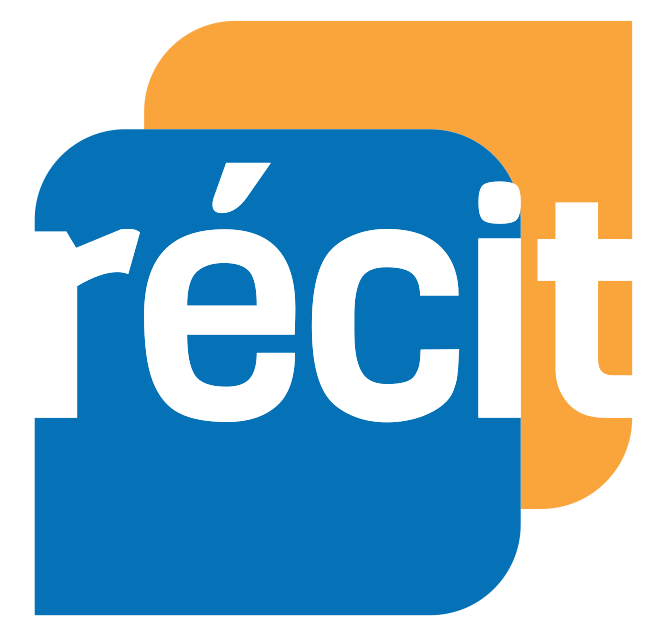 8
Types de programmation
Robotique éducative
Programmation intuitive en réduisant les barrières d’un codage complexe.
Introduction de concepts de programmation.
Appropriation rapide avec un codage simple.
Usage plus avancé et varié de la programmation.
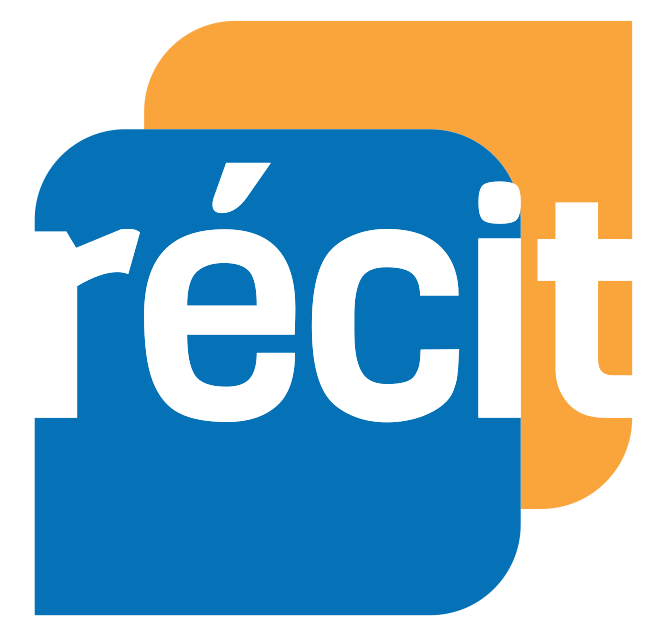 EV3-SPIKE Prime
Temps pour s’approprier la technologie
Planification pour amener les élèves à utiliser la technologie en lien avec les compétences disciplinaires


Autoformation EV3 Campus RÉCITAutoformation SPIKE Prime Campus RÉCIT
Créer un compte sur Campus RÉCIT
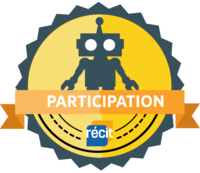 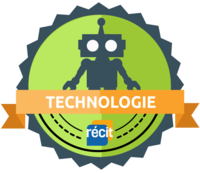 10
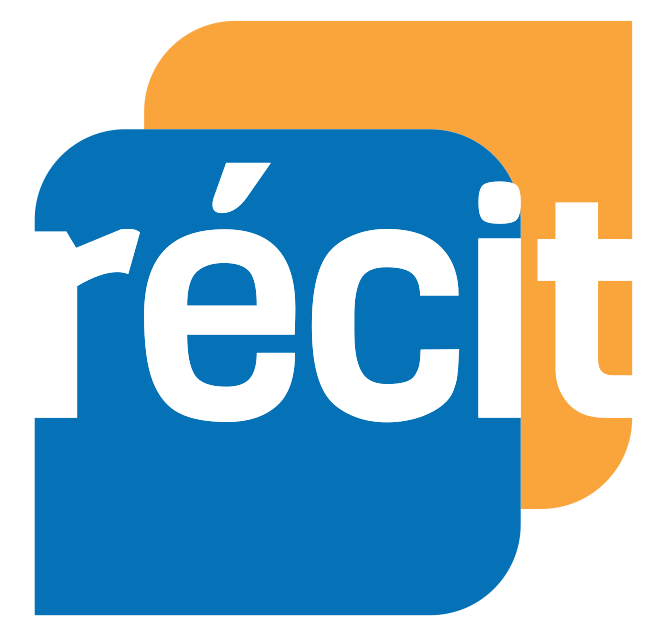 Associer 
tablette et robot
(mise à jour)
(identifier)
Commencer
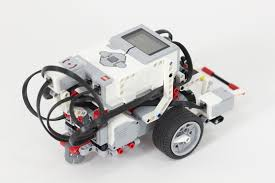 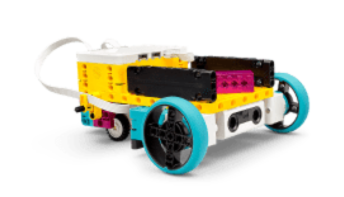 Plan d’un robot EV3
Plan d’un robot SPIKE Prime
11
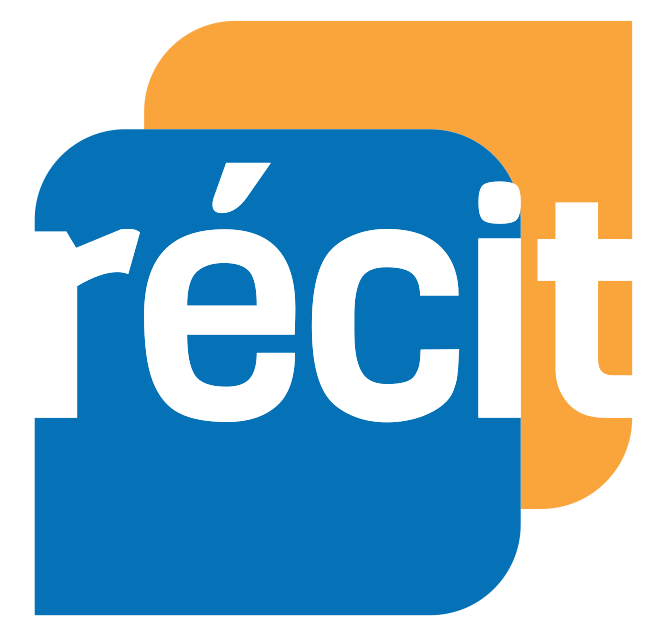 Afficher
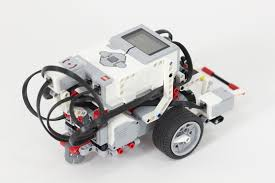 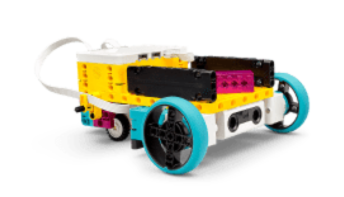 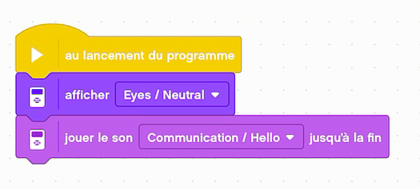 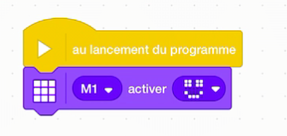 12
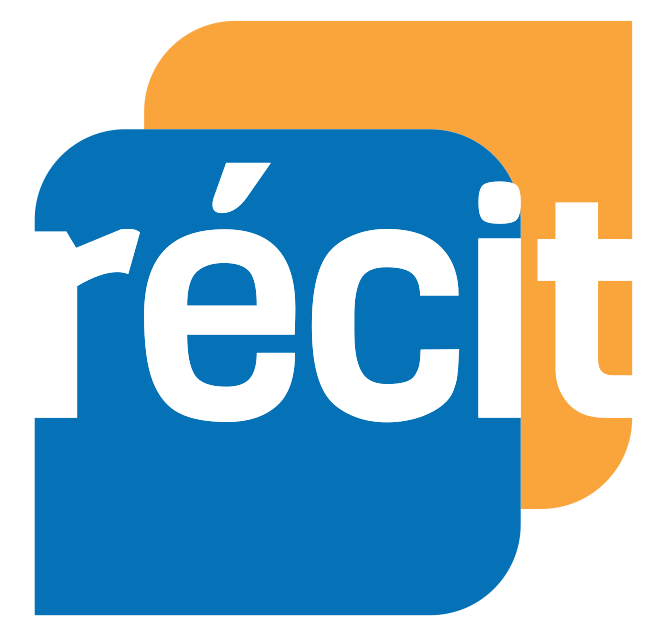 Déplacements :
Bouge
Avance (rotations, degré secondes)
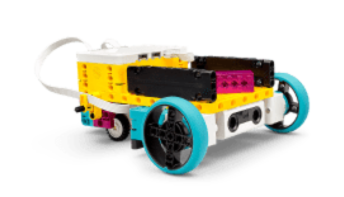 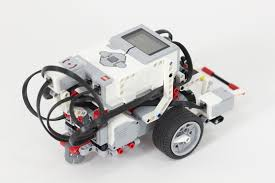 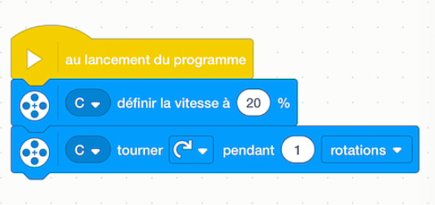 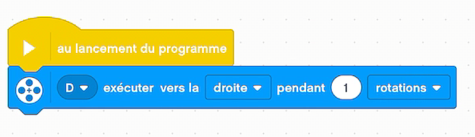 13
Carré :
Utilise un bloc de répétition
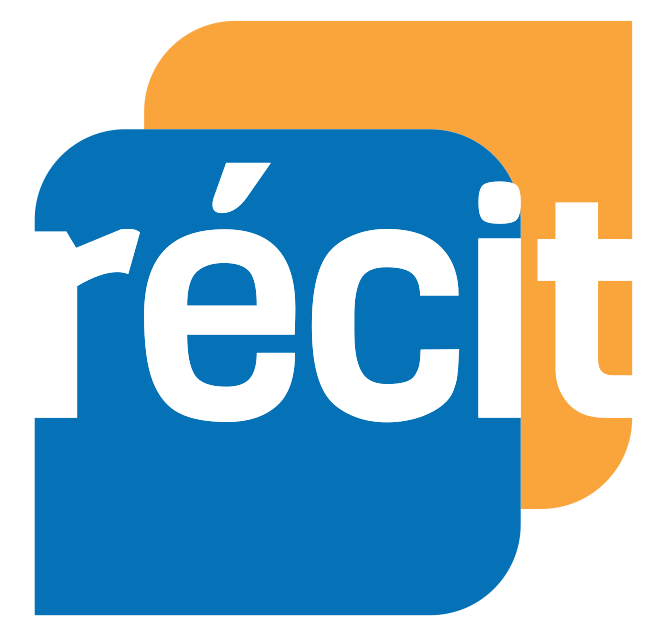 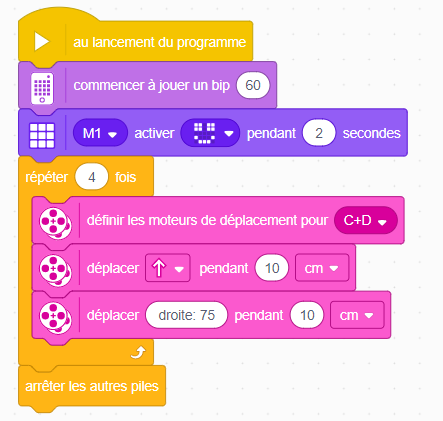 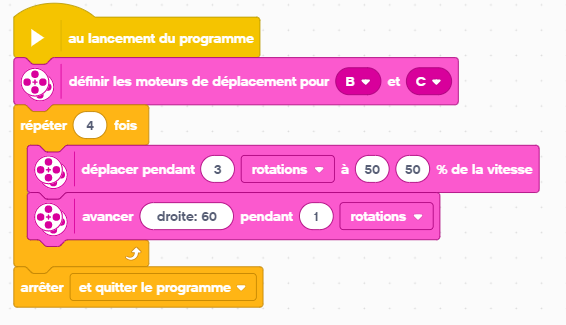 14
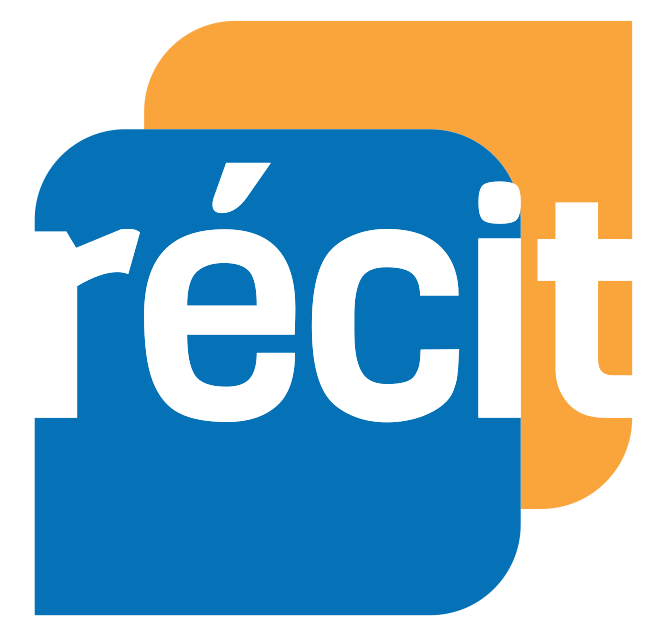 Capteur couleur :
Quand capteur voit (vert, rouge), fais...
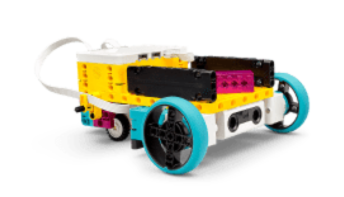 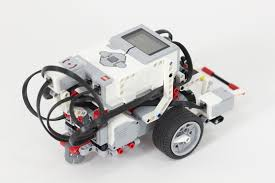 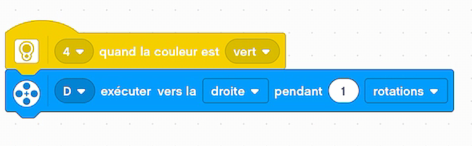 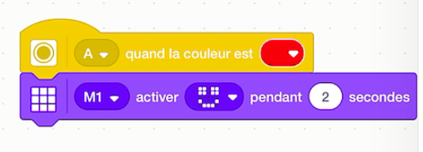 15
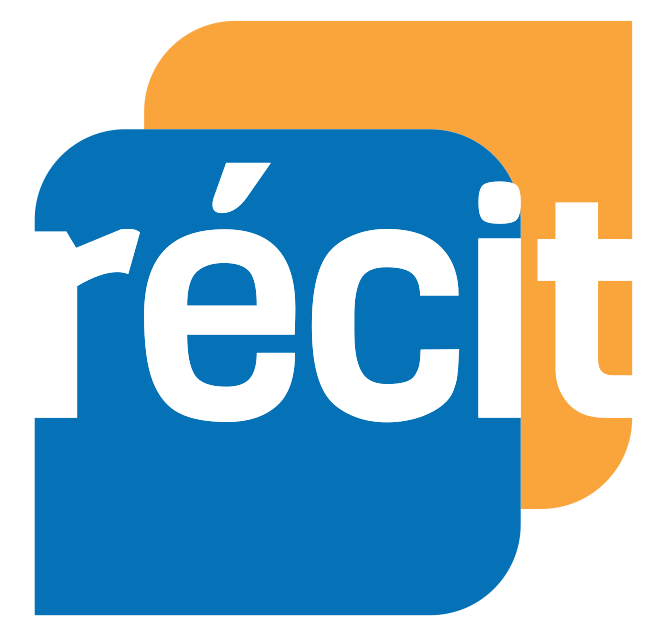 Capteur distance:
Fais un son lorsque...
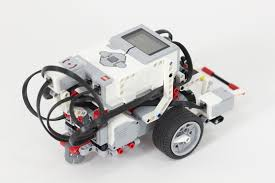 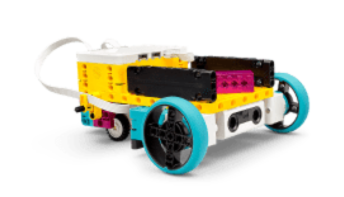 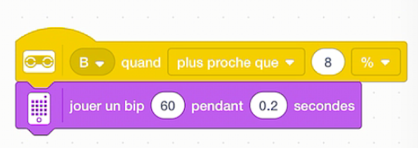 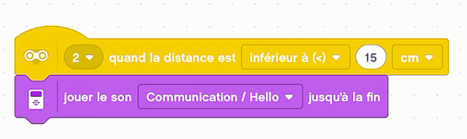 16
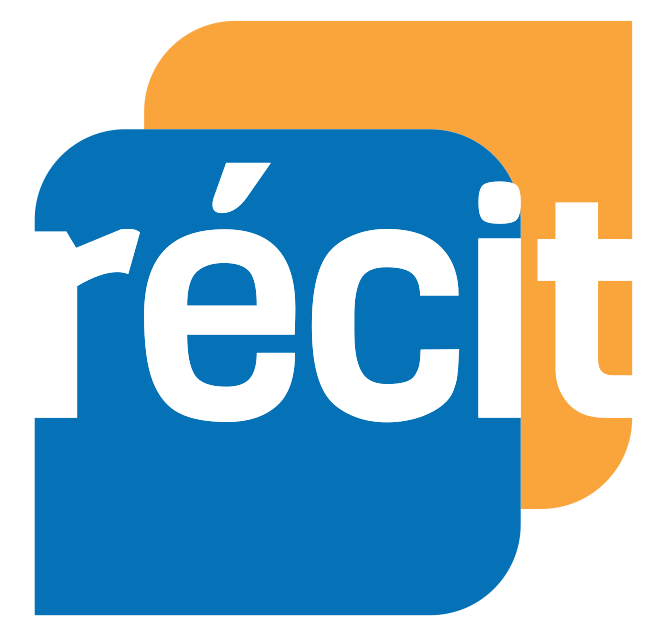 Capteur pression/force:
Quand … faire
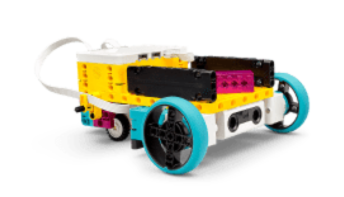 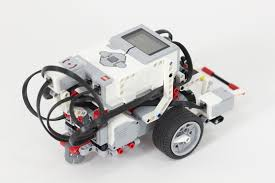 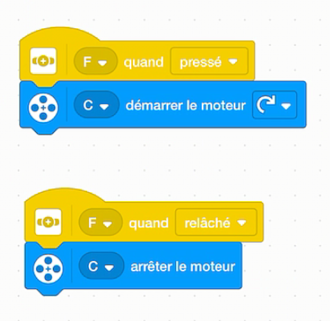 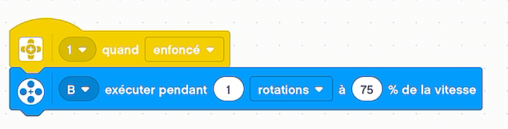 17
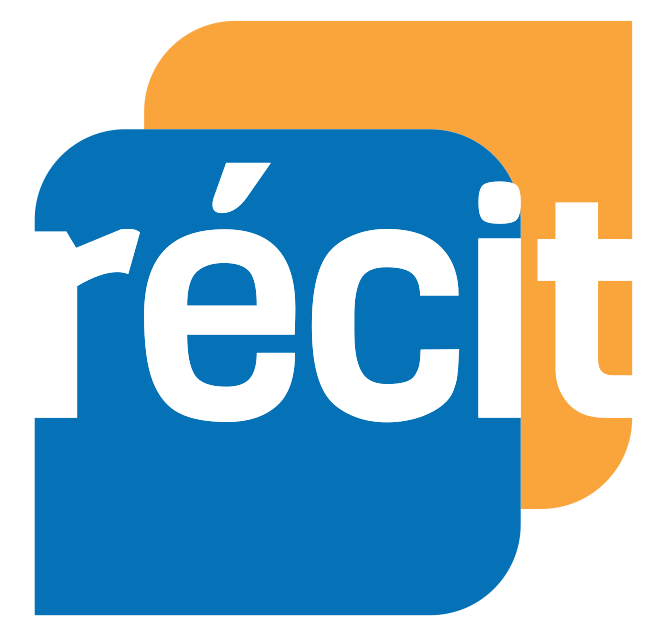 Capteur gyroscopique:
Quand … faire
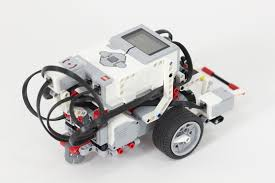 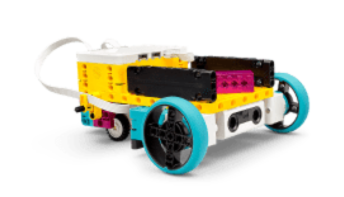 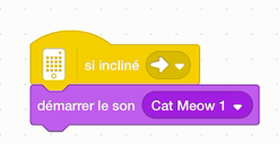 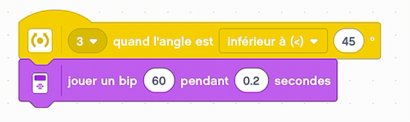 18
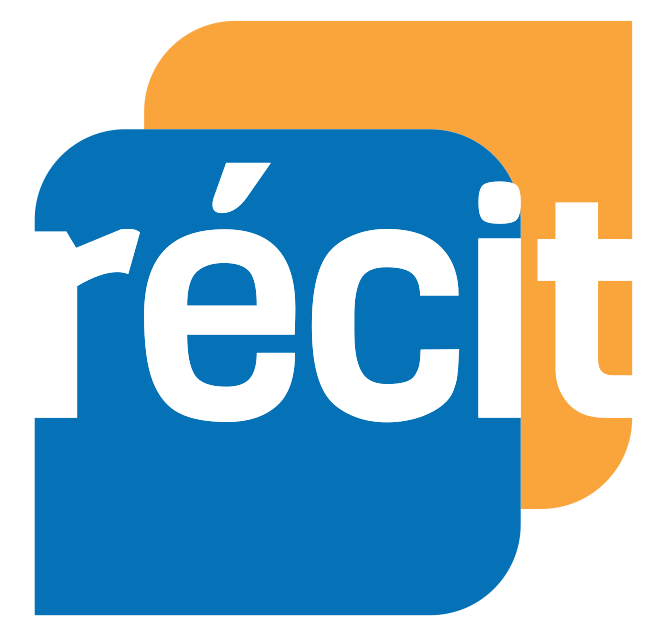 Tâches en mathématique :
Défi 1 : Avancer lentement sur une distance d’environ 60 cm.
Défi 2 : Reculer rapidement pendant 3 secondes en utilisant les nombres négatifs.
Défi 3 : Avancer de 235 mm, faire une pause de 3 secondes et reculer en 3 blocs en ajoutant 3 blocs de distance (Stratégie : utiliser la décomposition du nombre).
Défi 4 : Avancer de 235 mm, tourner de 900, reculer de la moitié de la distance et émettre une son.
Défi 5 : Tracer un carré dont le périmètre est de 160 cm. Défi supplémentaire : utiliser le moins de blocs possibles.
Défi 6 : Dessiner un triangle dont un côté mesure 3 rotations.
Défi 7 : Tracer une autre forme géométrique dont le périmètre est 120 cm et ajouter un affichage à la fin du trajet. Défi supplémentaire : utiliser le moins de blocs possibles.
19
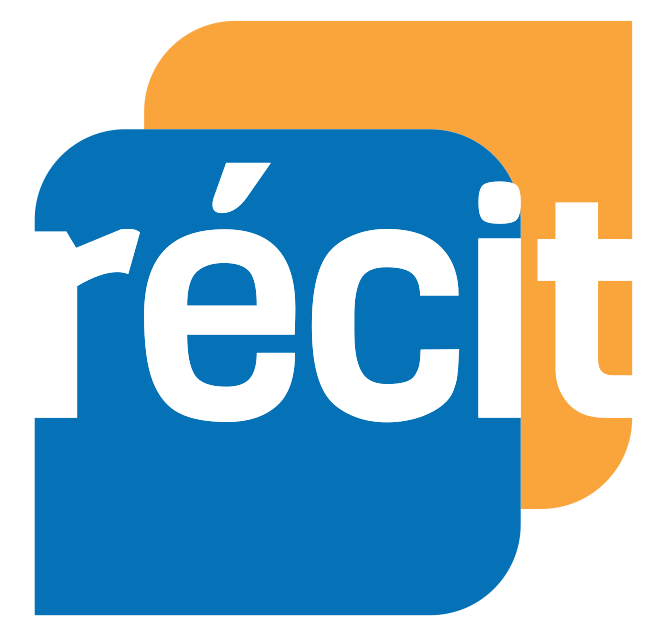 Tâches en mathématique :
Défi 8 : Arrêter le robot devant un obstacle, émettre un bruit et afficher une image pour attirer l’attention.
Défi 9 T : Tracer la lettre T et ajouter un effet de lumière et de son à la fin du tracé. La barre du T doit mesurer la moitié de la tige.
Défi 10 : Produire une régularité en utilisant le son, l’affichage ou le déplacement.
Défi 11 : Mesurer et afficher une distance en utilisant le capteur ultrason.
Défi 12 : Avancer si un objet se trouve entre deux distances.
Défi 13 : Avancer à des vitesses aléatoires.
Défi 14 : Accélérer et décélérer.
20
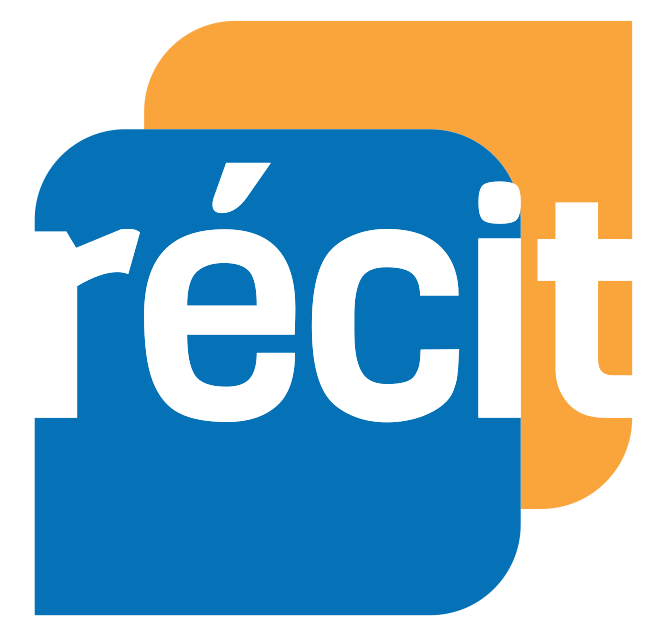 Tâches en mathématique :
Défis collaboratifs :

Défi A : Avec 2 robots, faire une course en programmant le nombre de seconde afin que les robots effectuent le déplacement selon le chiffre pigé, répéter la pige jusqu’à ce qu’une équipe franchisse  la distance convenue, par exemple 2 ou 3  mètres. Utilisation de cartes ou de dés.
Défi B : Programmer les robots pour qu’ils effectuent un déplacement de 2 mètres afin d’arriver à la ligne en même temps, mais des puissances différentes. La trajectoire doit aussi être différente.


SAE : Mission sur Mars
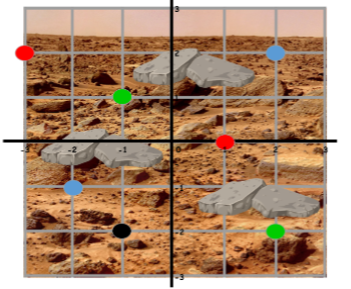 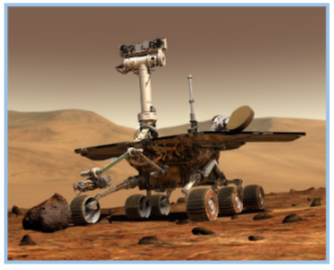 21
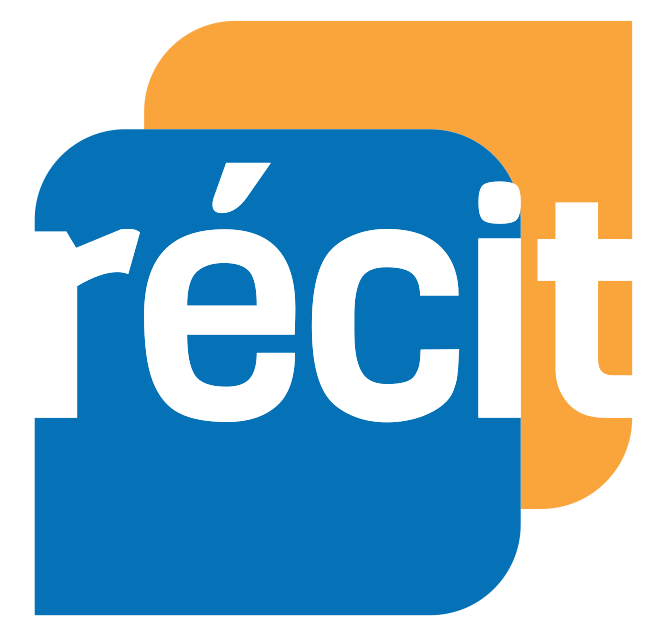 Ressources :
-Tutoriels sur la chaîne YouTube Robotique Zone01
-Lien pour des défis sans capteurs
-Lien pour des ressources
-Lien site d’une formation du recitmst.qc.ca
-Lien pour dépannage, mise à jour de la brique
-Lien pour le montage du modèle rapide
-Padlet Robotique CSSBF
-Tutoriels pour présenter l’interface
22
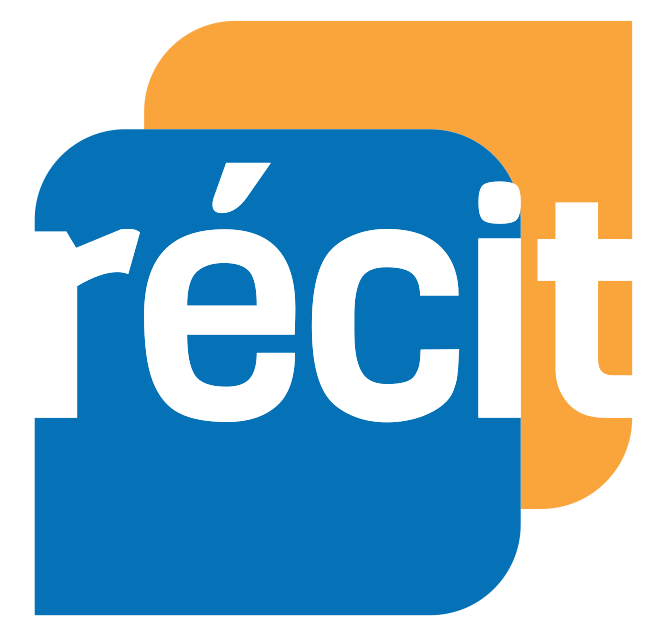 Retour sur l’expérimentation
-Découvertes à partager
-Lien avec la robotique et PDA 
en mathématique
-Défis avec et sans capteurs
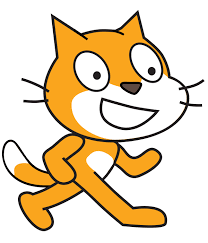 23
Badges « Découverte » 
et « Appropriation »
Créer compte gratuit sur Campus RÉCIT;
Valider avec courriel, se connecter;
S’inscrire à un cours: Ev3 ou SPIKE Prime 

Badge « Découverte » - Naviguer dans la section 
« Avant de commencer avec Ev3 ou SPIKE Prime».

Badge « Appropriation » - Devoir pour obtenir le badge Ev3 ou SPIKE Prime » et Déposer le lien d’un programme en sélectionant « Ajouter un travail ».
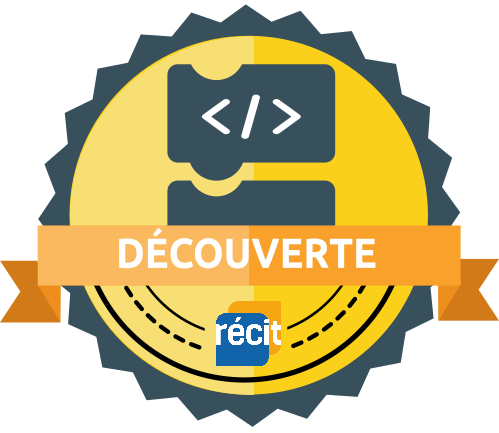 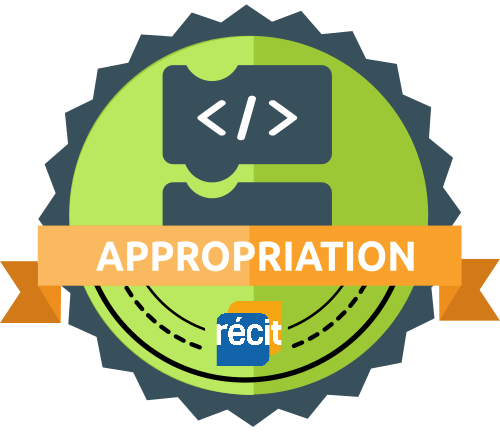 24
[Speaker Notes: Lien pour obtenir les badges : https://campus.recit.qc.ca/course/view.php?id=177]
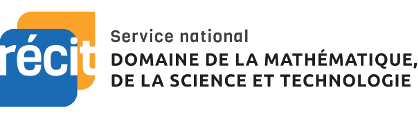 MERCI !
sonya.fiset@recitmst.qc.ca 
equipe@recitmst.qc.ca 
Page Facebook
Twitter
Chaîne YouTube
Questions?
Ces formations du RÉCIT sont mises à disposition, sauf exception, selon les termes de la licence Licence Creative Commons Attribution - Pas d’Utilisation Commerciale - Partage dans les Mêmes Conditions 4.0 International.
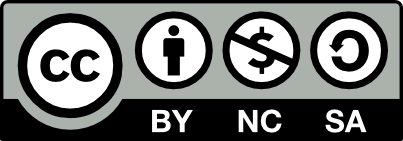 [Speaker Notes: Message à l’équipe : equipe@recitmst.qc.ca]